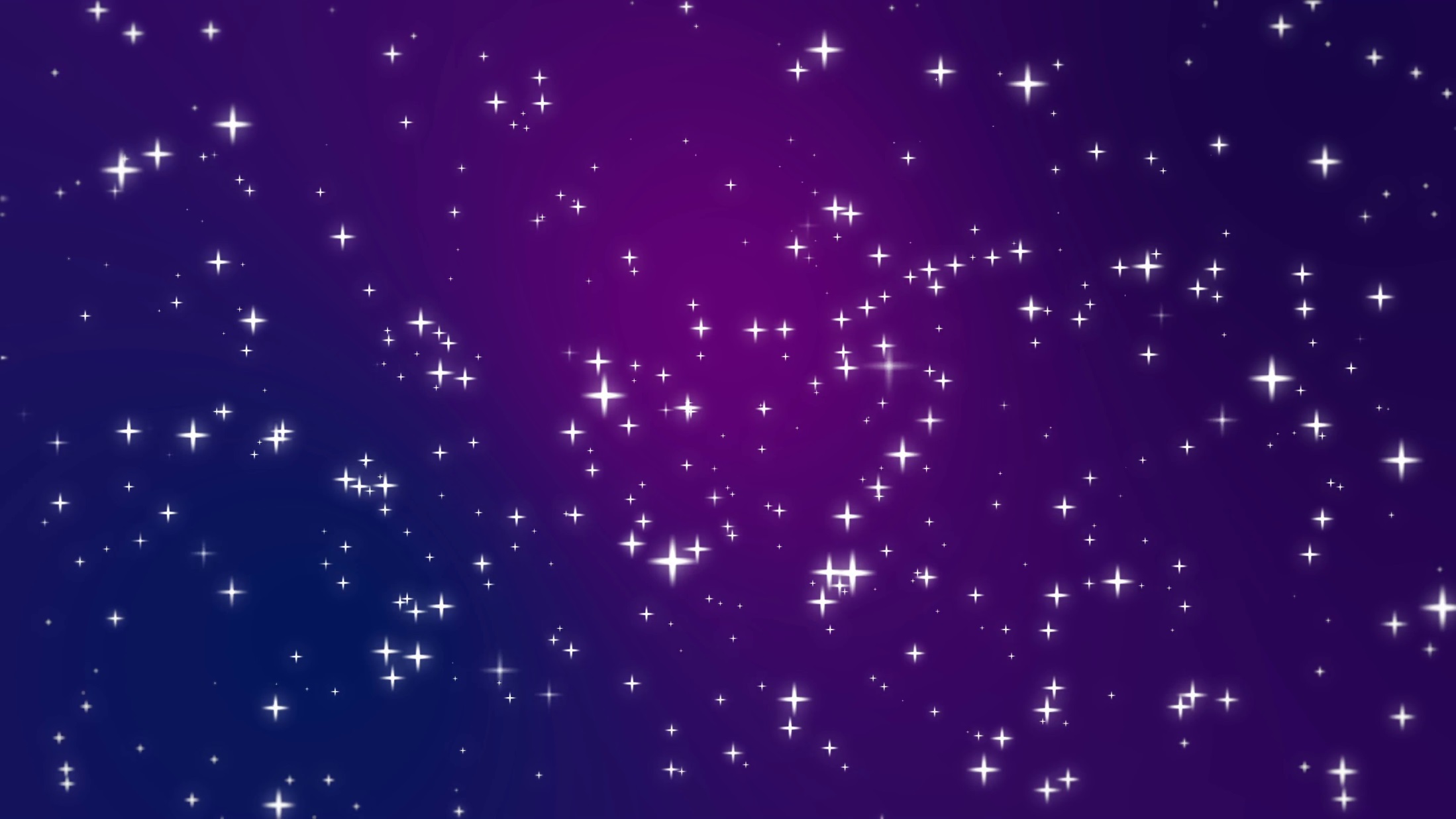 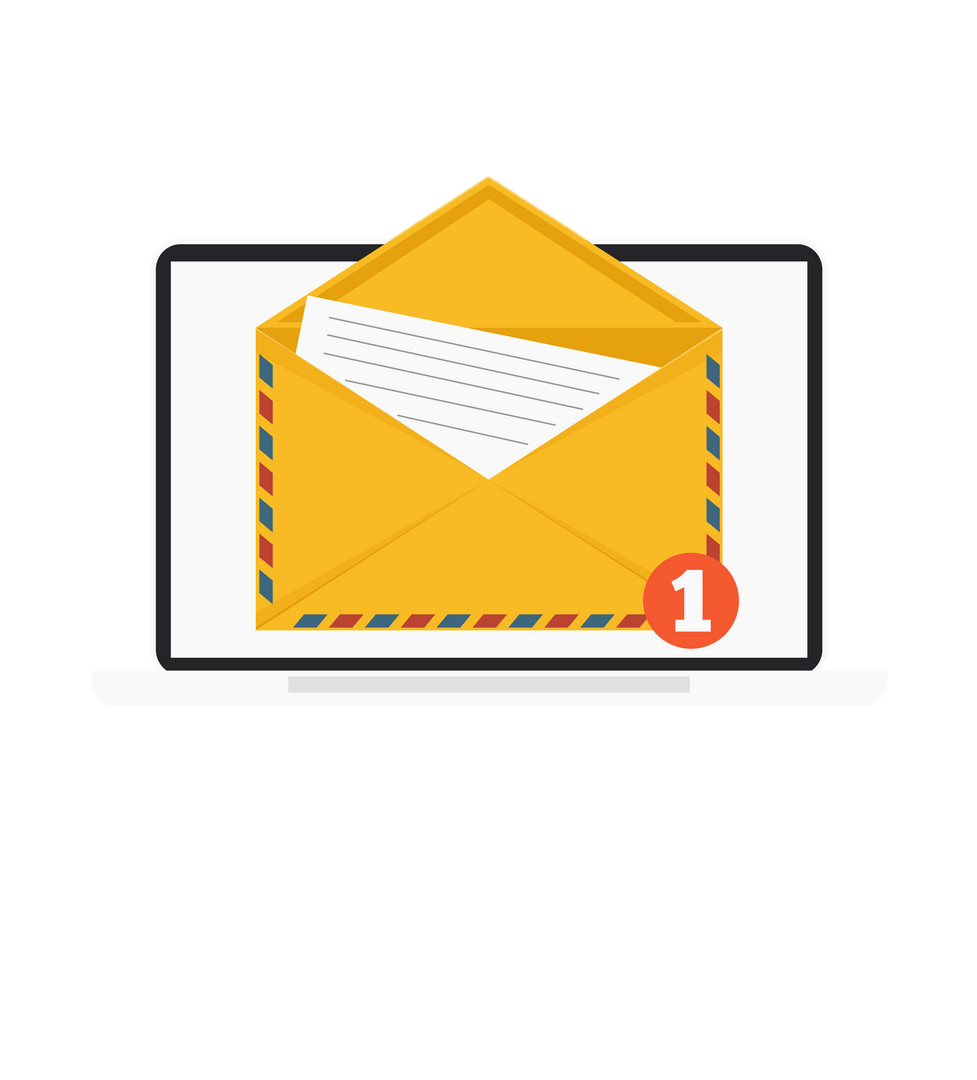 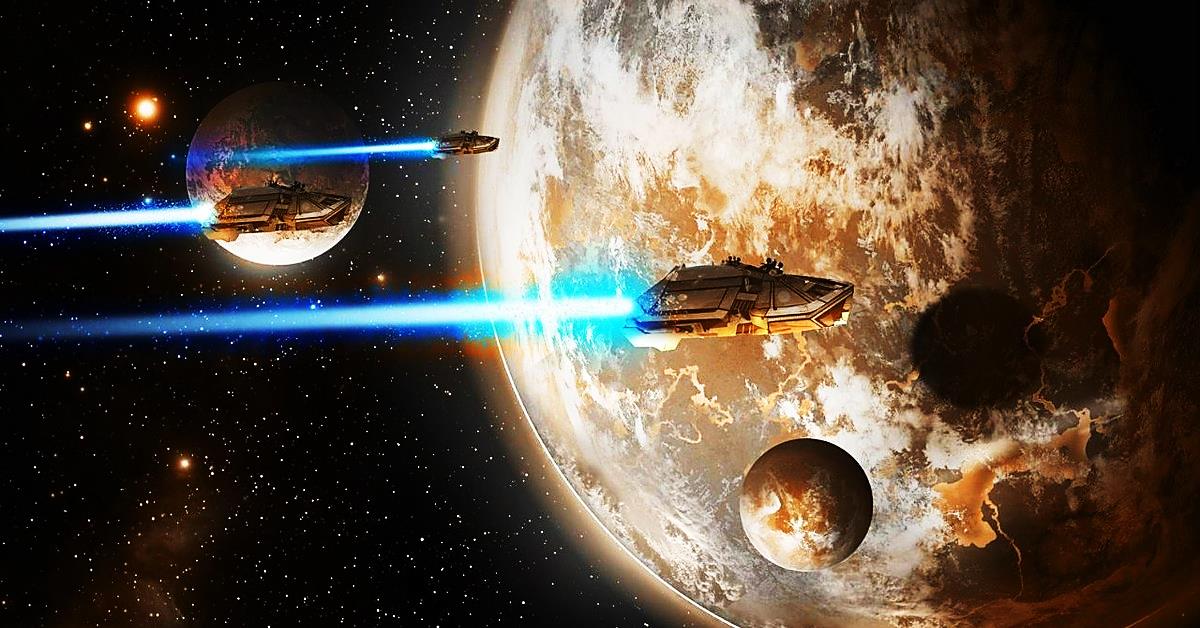 «Здравствуйте ребята «Спасательного патруля».
«В нашем королевстве скоро  будет большой праздник и  к нам прилетят гости, на своих лунолетах, но у нас закончились все припасы еды, не могли бы вы отправить их нам"
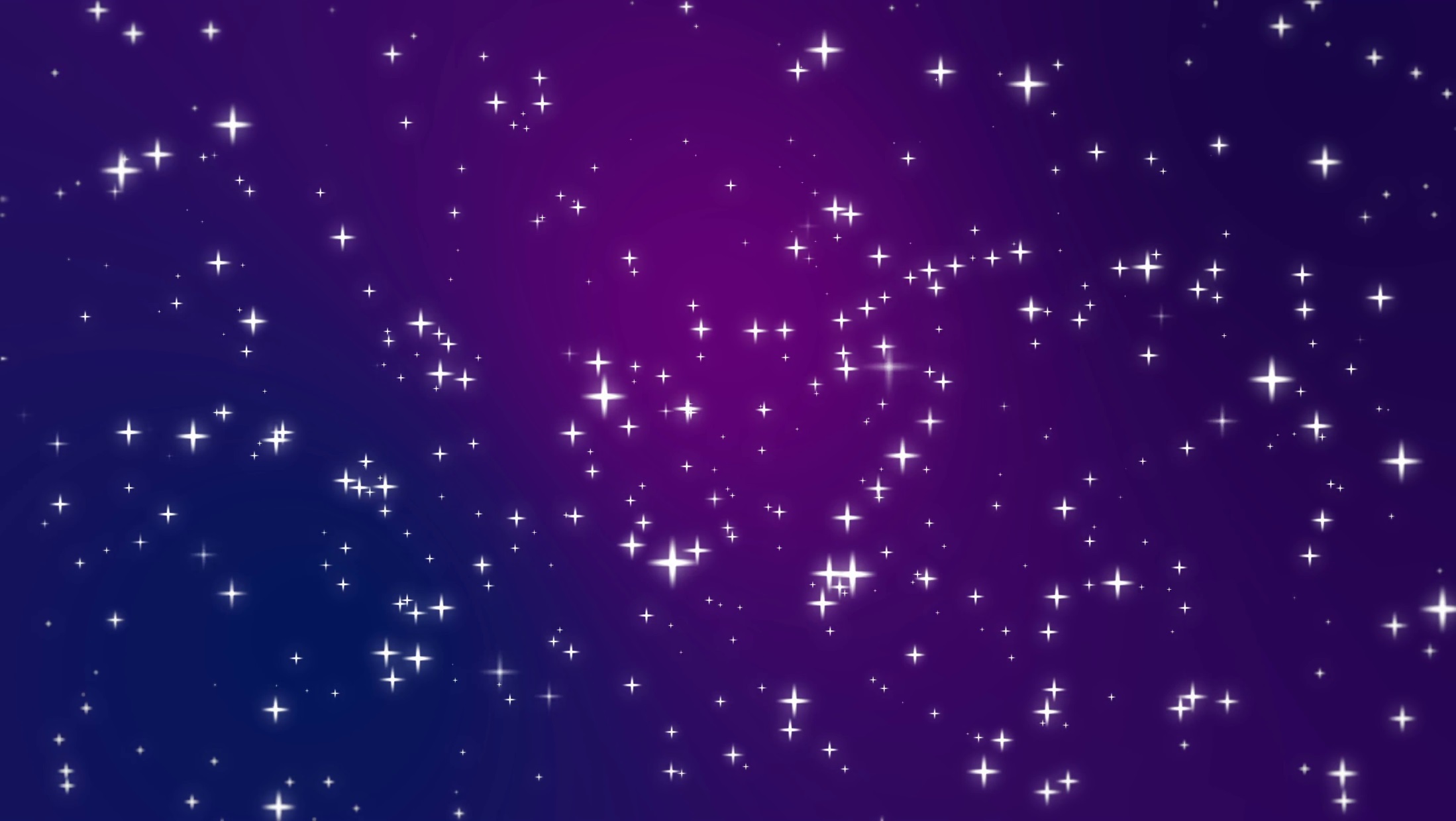 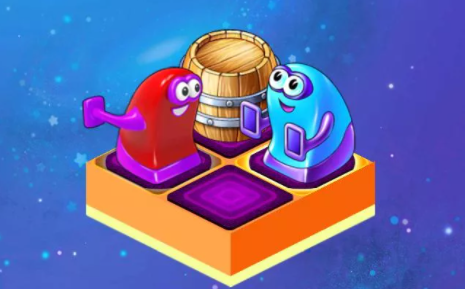 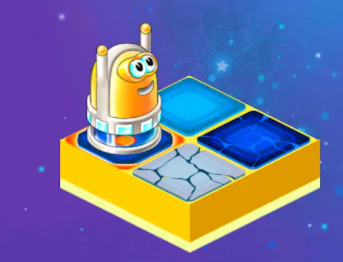 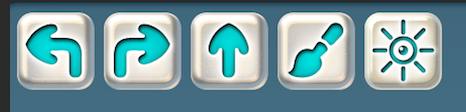 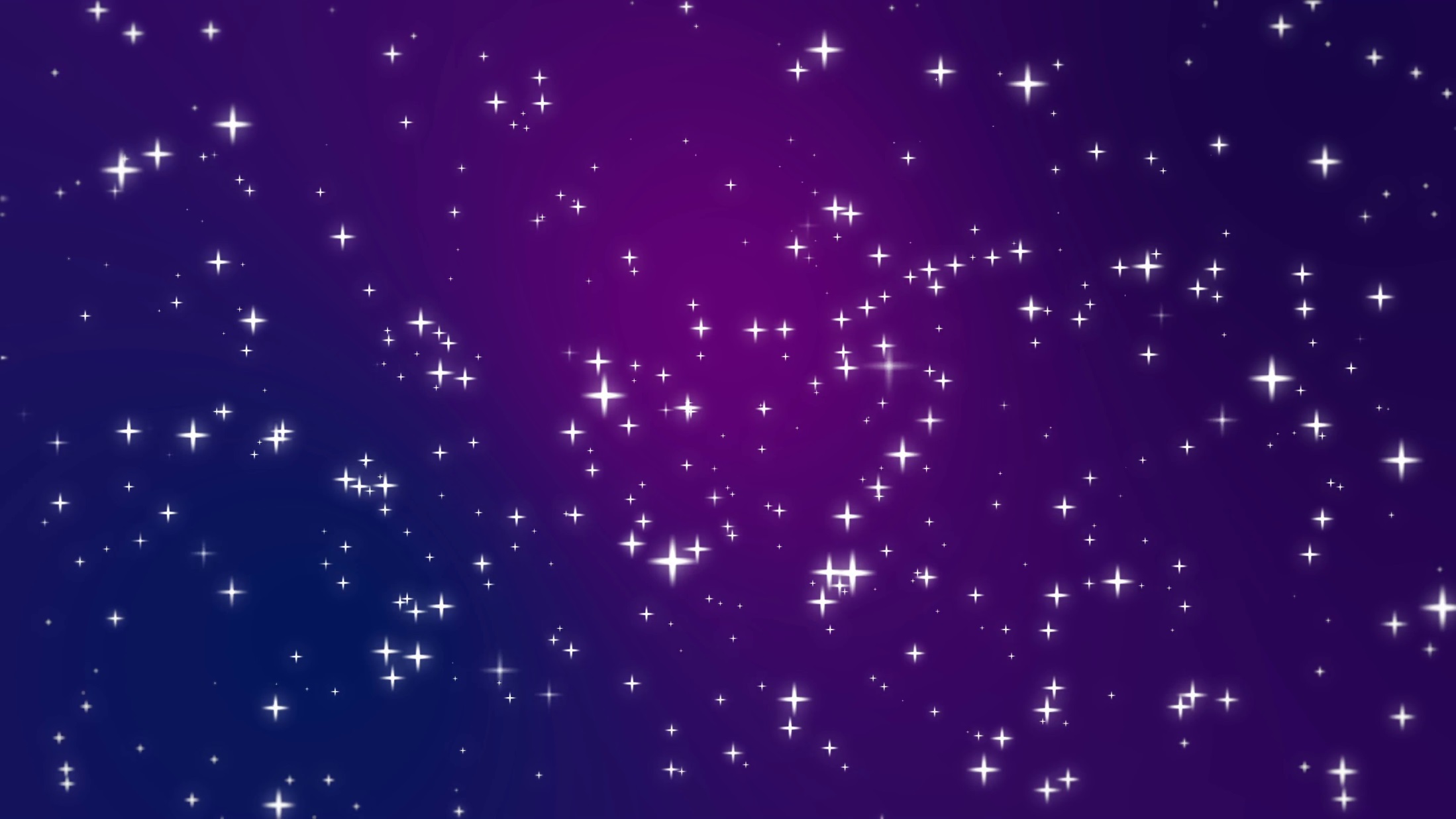 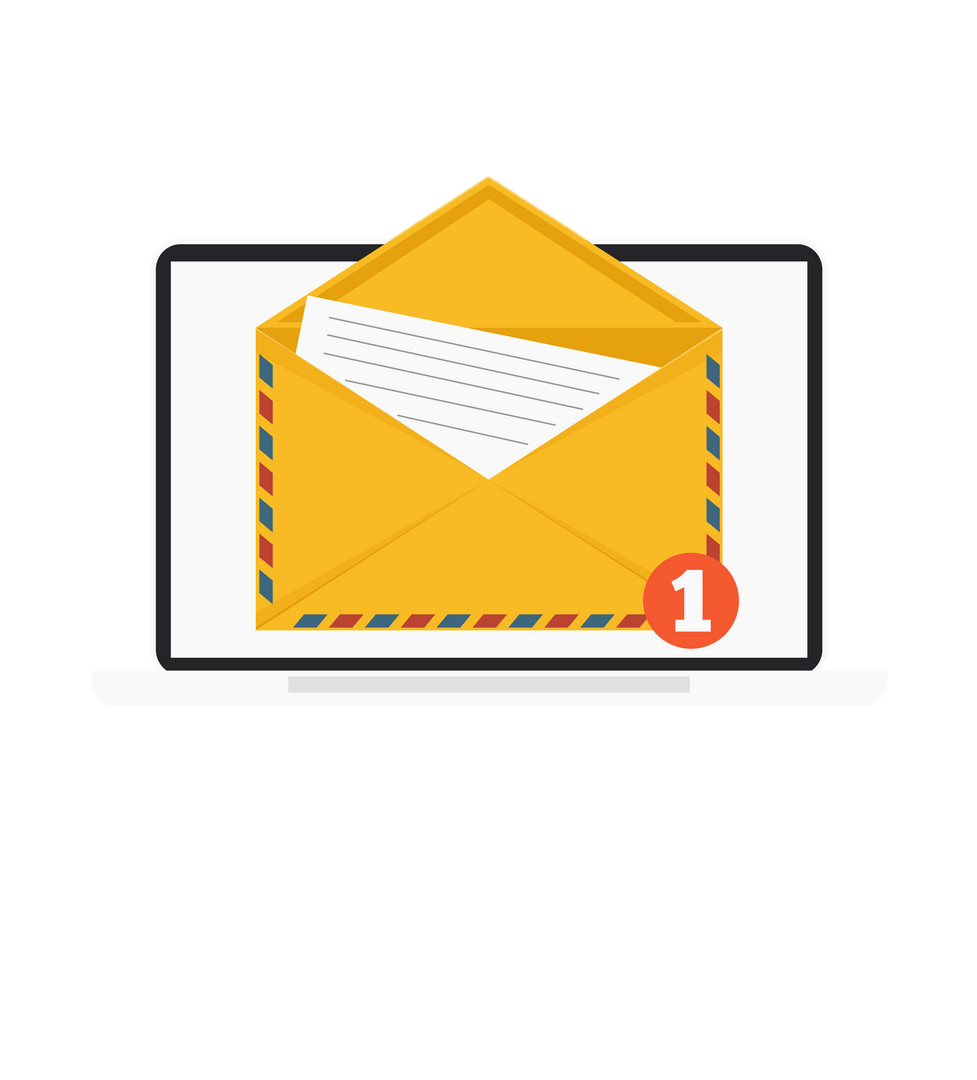 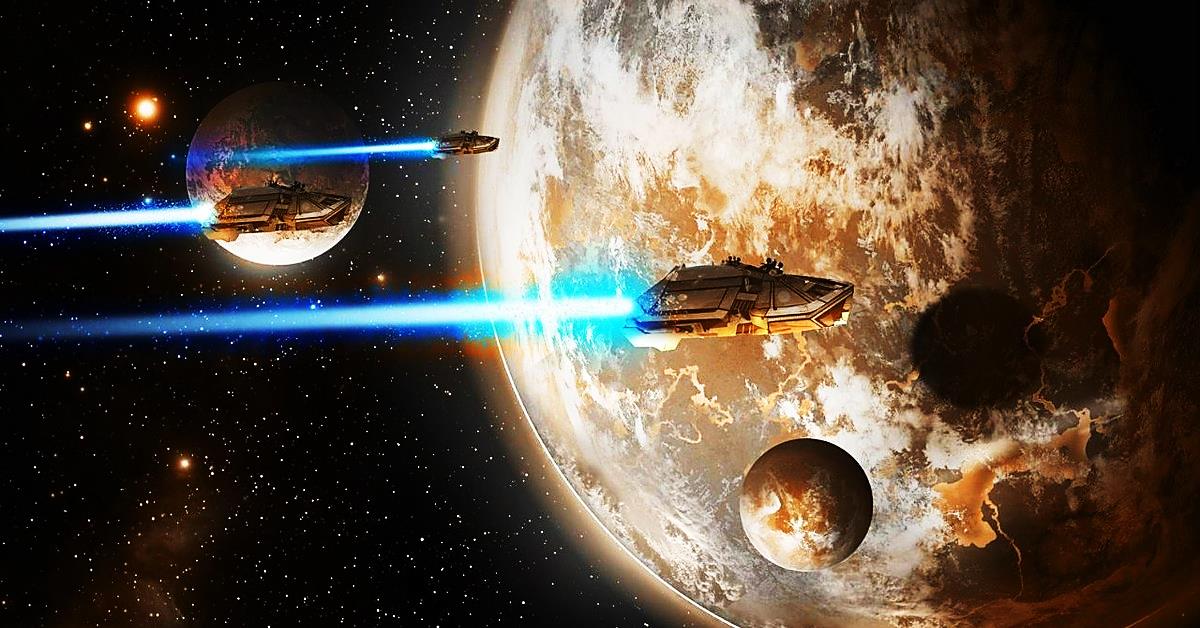 «Здравствуйте ребята «Спасательного патруля» В нашем королевстве  случилась беда: главной платформе космодрома со светящейся посадочной полосой требуется ремонт. Помогите нам пожалуйста. Мы высылаем вам схему нашей платформы-космодрома и посадочной полосы».
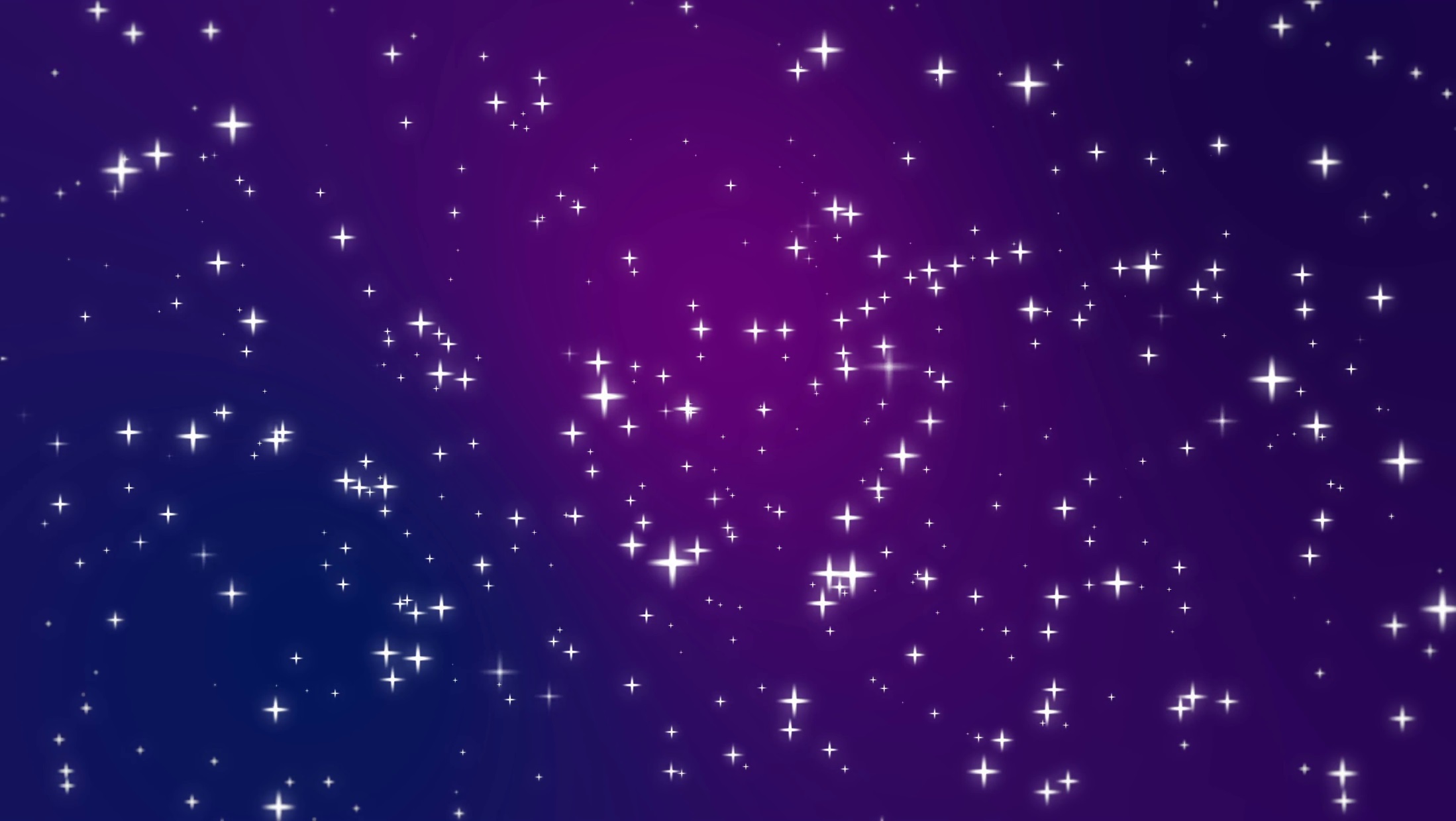 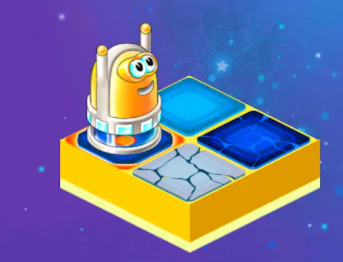 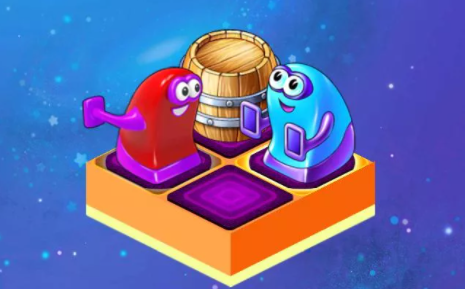 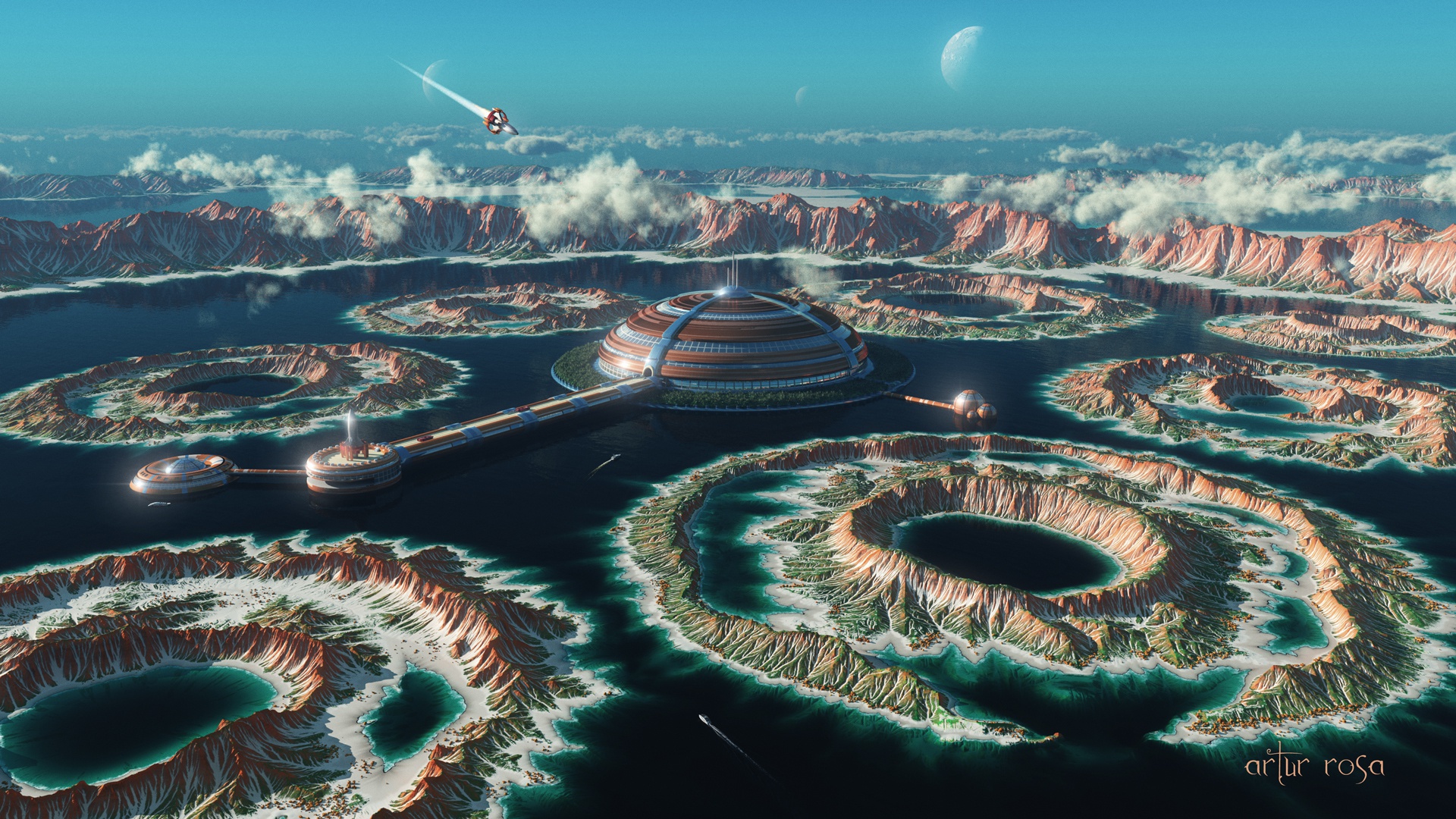 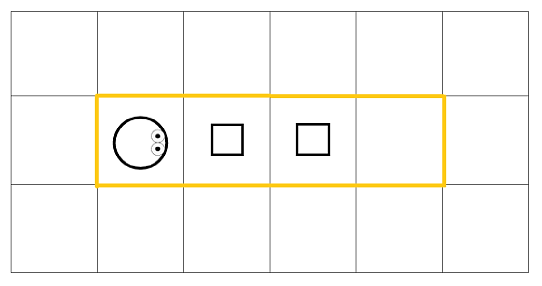 Выполни гимнастику для глаз по схеме:
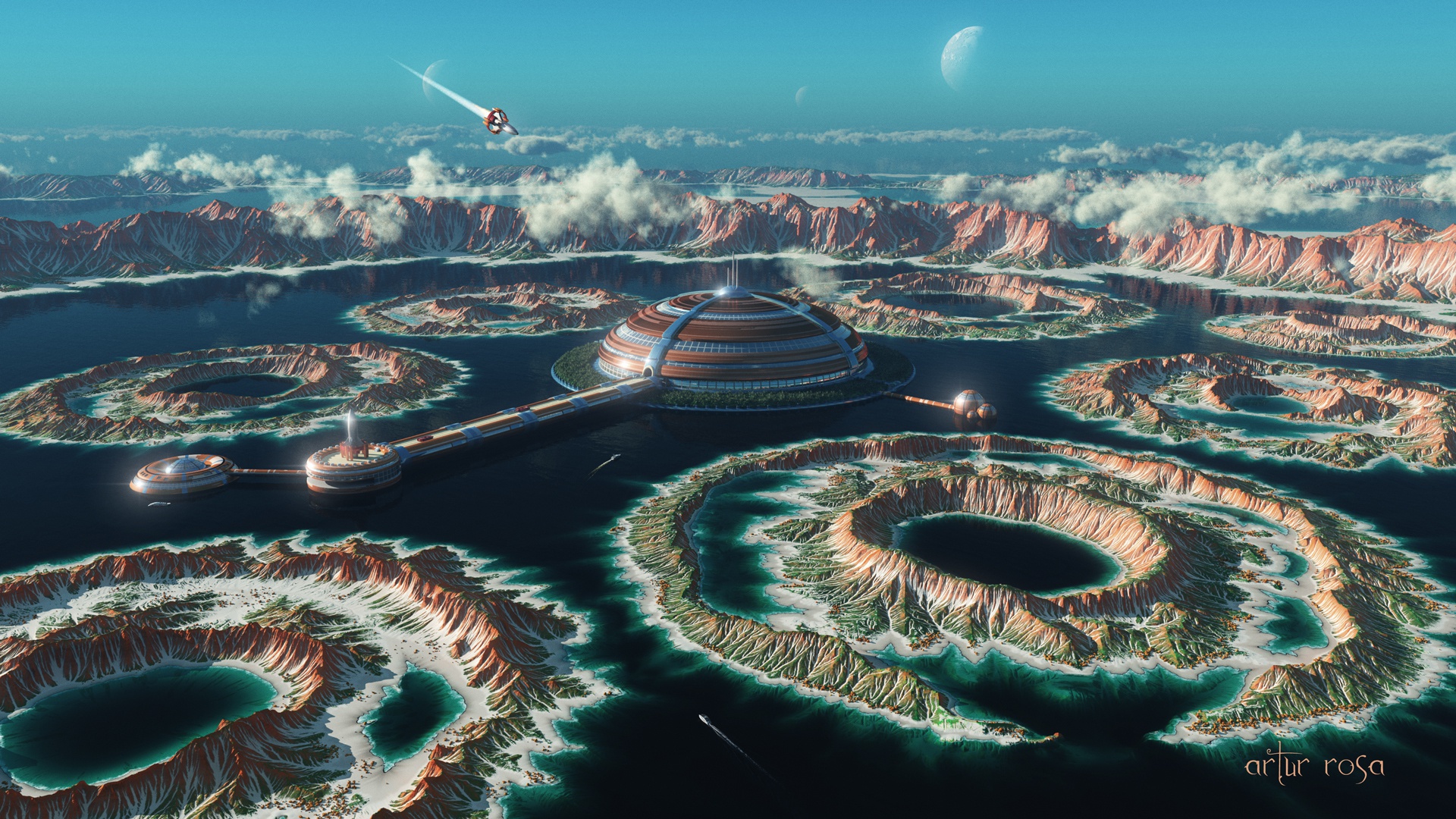 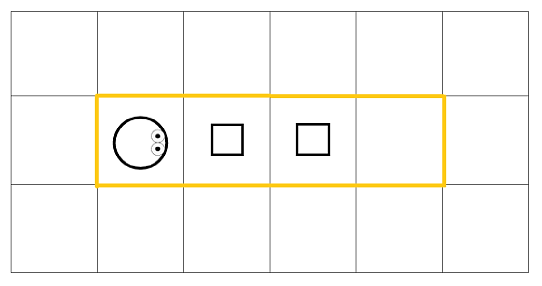 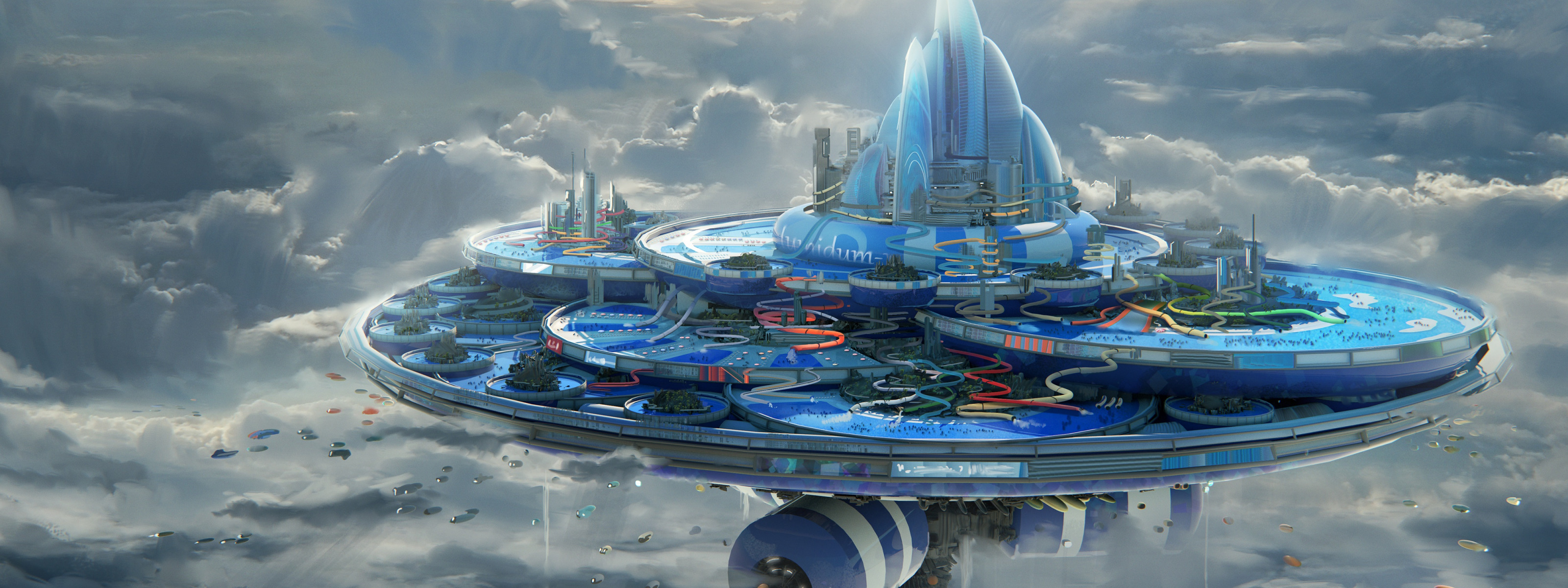